Better Buying Power 3.0
Achieving Dominant Capabilities through Technical Excellence and Innovation
[Speaker Notes: The Department of Defense and specifically, USD(AT&L), have been focused on Better Buying Power for some time.  This is the third iteration of the overall effort that focuses on obtaining better efficiencies and productivity in our Defense spending.

BBP 3.0 emphasizes innovation and technology, while continuing all the previous efforts to improve how we do business.]
Better Buying Power Overview
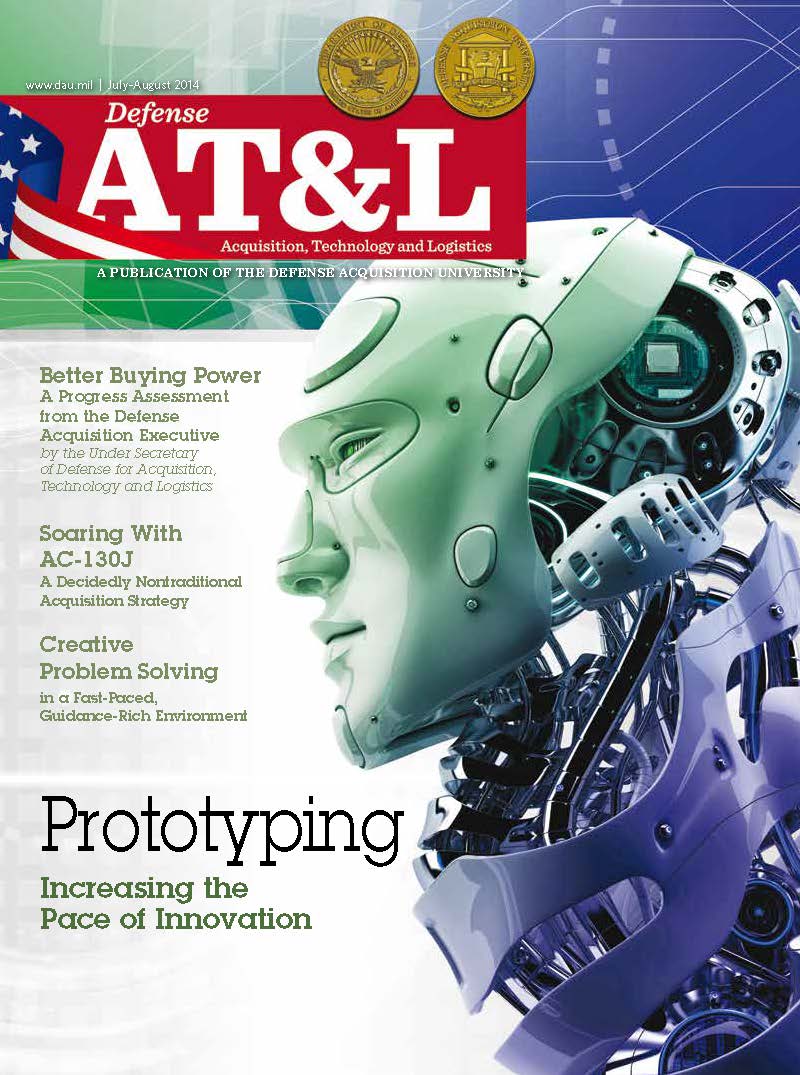 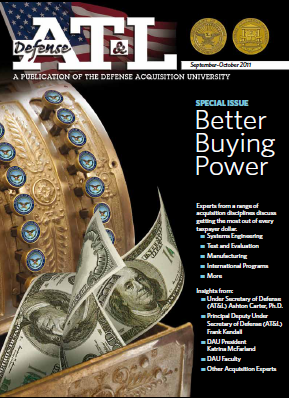 USD(AT&L) launched BBP in 2010 to restore affordability and productivity to Defense spending

BBP 1.0 Directs us to utilize Best Practices

BBP 2.0 Moves us to Critical Thinking and a culture of cost consciousness

BBP 3.0 Emphasizes Better Products through innovation and technical superiority
[Speaker Notes: Beginning in 2010 and continuing today, Better Buying Power seeks the fundamental transformation of the DoD acquisition culture to one of efficiency and cost consciousness. BBP 3.0 looks at technical excellence and innovation.]
Better Buying Power 3.0
Better Buying Power reflects the Department of Defense’s commitment to continuous improvement – making productivity and cost consciousness part of our culture

BBP 3.0 expands the focus to technical excellence and innovation.  It  builds on the previous BBP releases and includes all focus areas from BBP 2.0.  The 3.0 release encompasses 34 initiatives organized into eight focus areas

Achieve Affordable Programs
Achieve Dominant Capabilities While Controlling Lifecycle Costs
Incentivize Productivity in Industry and Government
Incentivize Innovation in Industry and Government
Eliminate Unproductive Processes and Bureaucracy
Promote Effective Competition
Improve Tradecraft in Acquisition of Services
Improve the Professionalism of the Total 
Acquisition Workforce
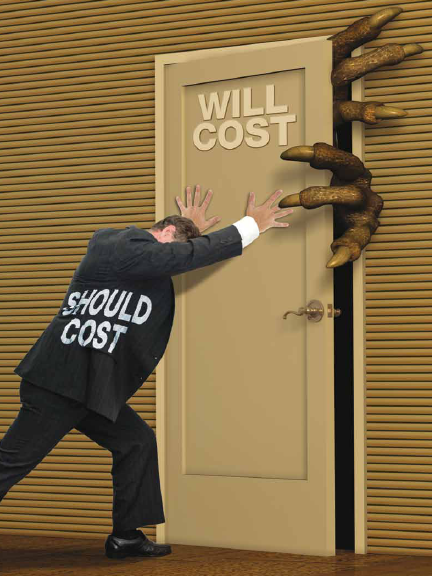 [Speaker Notes: Better Buying Power (BBP) is the implementation of best practices to strengthen the Defense Department’s buying power, improve industry productivity, and provide an affordable, value-added military capability to the Warfighter.  BBP starts with the fundamentals of acquisition and reminds us to do the critical thinking to achieve greater efficiencies in our programs. Significant progress has been made since BBP was first introduced. Affordability analysis is now part of the standard Defense Acquisition Board (DAB) planning process to facilitate investment decisions; Should-Cost estimates are being used as standard practice within the military Services; and competitive incentive contracts, services acquisitions, and small business opportunities are receiving greater attention and focus. Many initiatives that were first introduced will remain, while several new initiatives have been identified and are being added to address current fiscal realities. 

BBP 3.0 builds on the earlier releases and focuses on building better products through innovation and technical excellence.

The basic goal of BBP remains: deliver better value to the taxpayer and Warfighter by improving the way the Department does business. 
BBP 3.0 initiatives are organized into eight focus areas.
	
Each initiative ensures that essential warfighting capabilities are delivered within the constraints of a declining defense budget by better managing the costs of acquisition.]
Better Buying Power 3.0 Focus Areas
Achieve Affordable Programs 

Control Costs Throughout the Product Lifecycle

Incentivize Productivity in Industry and Government

Incentivize Innovation in Industry and Government

Eliminate Unproductive Processes and Bureaucracy

Promote Effective Competition

Improve Tradecraft in Acquisition of Services

Improve the Professionalism of the Total 
		Acquisition Workforce
[Speaker Notes: It’s instructive to consider the initiatives within their larger focus areas; these focus areas are the broad themes of BBP 3.0. 
This briefing is organized around these focus areas and discusses some specific initiatives within these focus areas.]
Better Buying Power 3.0
Achieving Dominant Capabilities through Technical Excellence and Innovation
Eliminate Unproductive Processes and Bureaucracy
Emphasize acquisition chain of command responsibility, authority, and accountability
Reduce cycle times while ensuring sound investments
Streamline documentation requirements and staff reviews
Remove unproductive requirements imposed on industry

Promote Effective Competition
Create  and maintain competitive environments
Improve DoD outreach for technology and products from global markets
Increase small business participation, including through more effective use of market research 

Improve Tradecraft in Acquisition of Services
Strengthen contract management outside the normal acquisition chain – installations, etc.
Improve requirements definition for services 
Improve the effectiveness and productivity of contracted engineering  and technical services

Improve the Professionalism of the Total Acquisition Workforce
Establish higher standards for key leadership positions
Establish stronger professional qualification requirements for all acquisition specialties 
Strengthen organic engineering capabilities 
Ensure development program leadership is technically qualified to manage R&D activities 
Improve our leaders’ ability to understand and mitigate technical risk
Increase DoD support for STEM education
Achieve Affordable Programs
Continue to set and enforce affordability caps

Achieve Dominant Capabilities While Controlling Lifecycle Costs
Strengthen and expand “should cost” based cost management
Anticipate and plan for responsive and emerging threats by building stronger partnerships of acquisition, requirements, and intelligence communities 
Institutionalize stronger DoD level Long Range R&D Program Plans
Strengthen cybersecurity throughout the product lifecycle

Incentivize Productivity in Industry and Government
Align profitability more tightly with Department goals
Employ appropriate contract types, but increase the use of incentive type contracts 
Expand the superior supplier incentive program
Ensure effective use of Performance-Based Logistics
Remove barriers to commercial technology utilization
Improve the return on investment in DoD laboratories
Increase the productivity of corporate IRAD

Incentivize Innovation in Industry and Government
Increase the use of prototyping and experimentation
Emphasize technology insertion and refresh in program planning
Use Modular Open Systems Architecture to stimulate innovation
Increase the return on and access to small business research and development
Provide draft technical requirements to industry early and involve industry in funded concept definition 
Provide clear and objective “best value” definitions to industry
Continue Strengthening Our Culture of: 
Cost Consciousness, Professionalism, and Technical Excellence
Ideas retained from BBP 2.0 and/or BBP 1.0
New in BBP 3.0
[Speaker Notes: Here are all 34 initiatives of BBP 3.0 organized in 8 focus areas.  

Some of the 3.0 initiatives are a continuation from BBP 1.0 and BBP 2.0.  Those in green text on this slide are new in 3.0.]
Better Buying Power 3.0        .
Achieving Dominant Capabilities through Technical Excellence and Innovation
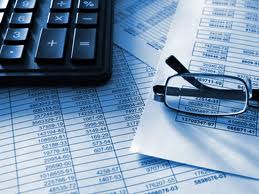 Achieve Affordable Programs
Continue to set and enforce affordability caps

Achieve Dominant Capabilities While Controlling Lifecycle Costs
Strengthen and expand “should cost” based cost management

Anticipate and plan for responsive and emerging threats by building stronger partnerships acquisition, requirements, and intelligence communities (We must be aware and responsive to changes in the threat. The acquisition, intelligence, and requirements communities must work together to ensure threat information is identified and provided throughout the lifecycle.)

Institutionalize stronger DoD level Long Range R&D Program Plans (Study and prioritize various technologies to provide enduring advantage to US forces.) 


Strengthen cybersecurity throughout the product lifecycle 
(All our efforts to improve technological superiority will be in vain 
if we do not provide effective cybersecurity throughout the 
product lifecycle.)
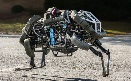 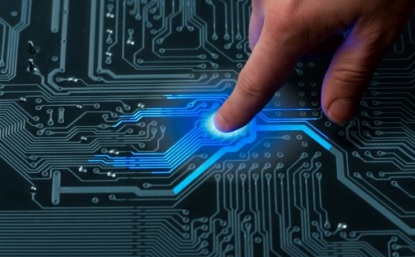 C
A
Affordability and Should Cost
B
Materiel
Solution
Analysis
Technology Maturation & Risk Reduction
Engineering and 
Manufacturing Development
Production & Deployment
Operations & 
Support
Emphasis on Affordability
(scope reduction)
Emphasis on Should Cost
(efficiencies)
Affordability consists of setting cost targets consistent with resource constraints – program scope may be altered 

Should-cost* targets are based on efficiencies – not scope changes – and generally refer to the way work is performed (e.g. common parts buys, process changes, accelerated orders) 

Should Cost Management involves continuous scrutiny of all cost elements, such as challenging assumptions, dissecting overhead and indirect costs, and appropriate cost incentives
*BBP Should Cost is not the pre-contract Should Cost described in FAR 15.407-4  & DFARS 215-407-4
[Speaker Notes: The emphasis between Affordability and Should Cost changes throughout the program lifecycle.]
Better Buying Power 3.0        .
Achieving Dominant Capabilities through Technical Excellence and Innovation
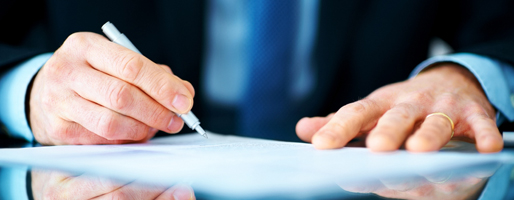 Incentivize Productivity in Industry and Government
Align profitability more tightly with Department goals

Employ appropriate contract types, but increase the use 
of incentive type contracts (CPIF and FPIF contracts are 
highly correlated with better cost and schedule performance.)

Expand the superior supplier incentive program (We will not implement a DoD-level SSIP, but rather will implement Service-specific SSIPs.)

Ensure effective use of Performance-Based Logistics 

Remove barriers to commercial technology utilization (Understand the barriers that exist and find ways to reduce or remove them.) 

Improve the return on investment in DoD laboratories (We must increase the ROI of these facilities.)

Increase the productivity of corporate IRAD (>$4B annually; This initiative will improve communication between DoD and industry and restore a higher degree of government oversight of this investment.)
Employ Appropriate Contract TypesRisk Considerations
Greater Risk to the Contractor
Cost 
Reimbursement
Fixed
Price
Greater Risk to the Government
Factors to Consider in Selecting Contract Type
Price Competition
Complexity of the requirement
Urgency of the requirement
Period of Performance (e.g. Prod Qty)
Technology Maturity
Adequacy of the contractor’s accounting system
Concurrent contracts
Extent and future of subcontracting opportunities
Acquisition history
Align with
Technology & Mfg Maturity
Vague technical requirements; 
labor and material costs uncertain
Technical requirements, labor, 
material, and production capability
 stable; fair & reasonable prices determinable
CPFF
CPAF*
CPIF
FPI (F)
FPAF
FFP
(not all inclusive)
* - Use of CPAF requires extreme justification, to include lack of any objective criteria for incentive
[Speaker Notes: From top to bottom, this slide depicts the general flow of determining contract type.  The top area represents the need to recognize and understand where the risks lie, across the contract type spectrum, for the Government and the Contractor.
Next we need to explore the various factors to consider, as they pertain to cost, schedule, performance and the commensurate acceptable risk for each.
Lastly, the defined acceptable risks are aligned with existing technology and manufacturing readiness levels and an acceptable contract type is assigned (market research and pre-solicitation conferences aid in this process).

References used in the compilation of this slide:  
For more information on the cost accounting system, see FAR Part 42.  See FAR 42.302 (a)(12) which shows approval of an accounting system is one of the four contract administration functions that cannot be retained by the PCO (along with CAS administration, negotiation of FPRAs and establishment of final indirect and billing rates).  
Also see DFARS 242.75 and the clause at DFARS 252.242-7006.  The DCAA website at www.dcaa.mil has a booklet for contractors that details the characteristics of good accounting system.
Do not confuse a contractor’s accounting system with cost accounting standards (CAS).  CAS is covered in FAR Part 30 as supplemented and 10 USC 9900.]
Better Buying Power 3.0        .
Achieving Dominant Capabilities through Technical Excellence and Innovation
Incentivize Innovation in Industry and Government
Increase the use of  prototyping and experimentation

Emphasize technology insertion and refresh in program planning (Design our acquisition programs plans to support technology refresh cycles on a more frequent time scale.)

Use Modular Open Systems Architecture to stimulate innovation 

Increase the return on and access to small business research and development (Ensure DoD makes it as easy as possible for small businesses to work with DoD.)

Provide draft technical requirements to industry early and involve industry in funded concept definition (DoD needs to communicate with industry as much as possible up until the final RFP is released.) 

Provide clear and objective “best value” definitions to industry (Provide industry with info on the monetary value of performance that exceeds the minimally acceptable or threshold levels.)
Better Buying Power 3.0        .
Achieving Dominant Capabilities through Technical Excellence and Innovation
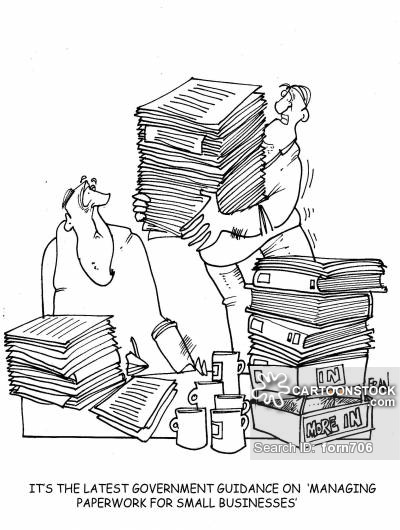 Eliminate Unproductive Processes and Bureaucracy
Emphasize acquisition chain of command responsibility, authority, and accountability 

Reduce cycle times while ensuring sound investments (New DoDI 5000.02  allows a high degree of tailoring to accept risk and reduce “time to market.”  In addition, some of the successful rapid acquisition initiatives used to support ops in Iraq & Afghanistan will be integrated into our standard practices.)

Streamline documentation requirements and staff reviews (Excessive management time is spent supporting staff reviews instead of focusing on program execution.)

Remove unproductive requirements imposed on industry (We will establish a single threshold for both Earned Value Mgt compliance reviews and ongoing system surveillance at $100M.)
It’s the Latest Government Guidance on ‘Managing Paperwork for Small Businesses’
Better Buying Power 3.0        .
Achieving Dominant Capabilities through Technical Excellence and Innovation
Promote Effective Competition
Create  and maintain competitive environments 

Improve DoD outreach for technology and products from global    markets (…investments in cooperative research, co-development,              and co-production may also provide better products for our               warfighters at reduced cost.)

Increase small business participation, including through more effective use of market research

Improve Tradecraft in Acquisition of Services

Strengthen contract management outside the normal acquisition chain – installations, etc. 

Improve requirements definition for services 

Improve the effectiveness and productivity of contracted engineering  and technical services (Enterprise approaches for acquiring these engineering and technical services should be used to increase effectiveness, improve technical information management, and promote innovation and maintain technical superiority.)
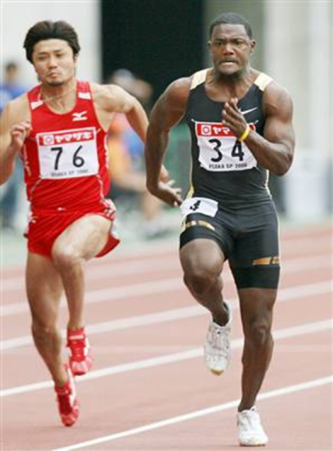 Better Buying Power 3.0        .
Achieving Dominant Capabilities through Technical Excellence and Innovation
Improve the Professionalism of the Total Acquisition Workforce
Establish higher standards for key leadership positions (continuing effort)

Establish stronger professional qualification requirements for all acquisition specialties 

Strengthen organic engineering capabilities (We can’ t make decisions about technology if we don’t fully understand what is possible and how to achieve it.)

Ensure development program leadership is technically qualified to manage R&D activities (The Department must ensure that technically qualified leaders are available and assigned to managing our development programs.)

Improve our leaders’ ability to understand and mitigate technical risk 

Increase DoD support for STEM education (This initiative focuses on developing the next generation of STEM professionals.)
Summary
BBP 3.0 – More continuity than change, but there is a new emphasis on our products and their ability to provide military technological superiority

Requires innovative and thoughtful planning and execution
Encourages the acquirer to creatively adapt to the specific  circumstances of their program

The theme that ties the content of BBP 3.0 together is an overriding concern that our technological superiority is at risk 

Our ability to utilize sources of innovation and technology effectively rests on the professionalism of our workforce
Achieving Dominant Capabilities through Technical Excellence and Innovation